Цена ломтика
Подготовила учитель начальных классов Заболотских Светлана Павловна
Х Л Е Б
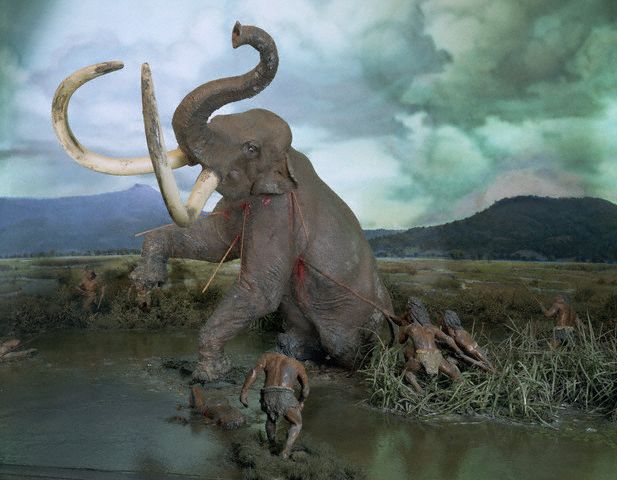 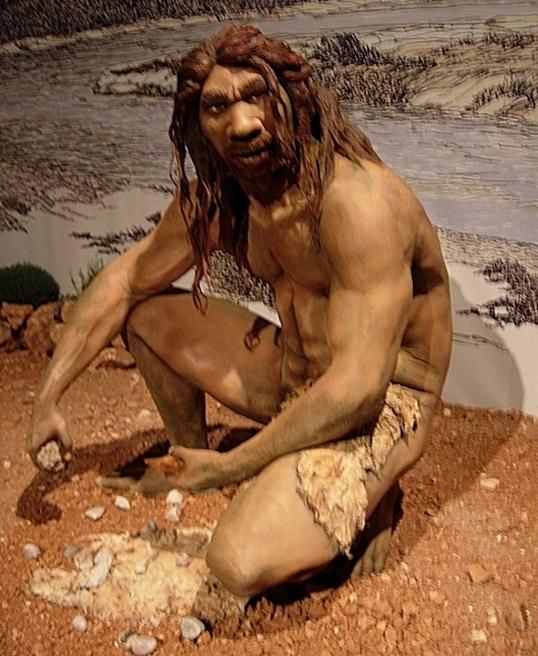 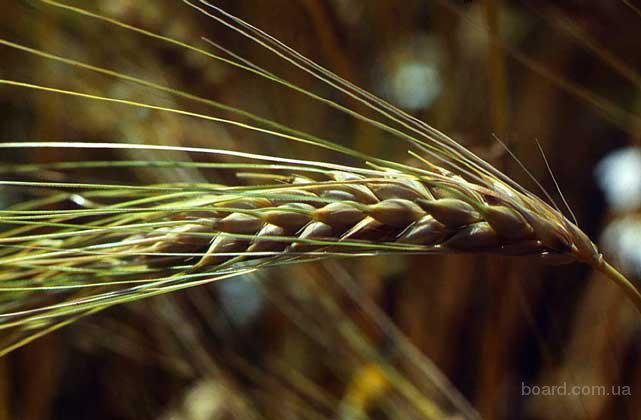 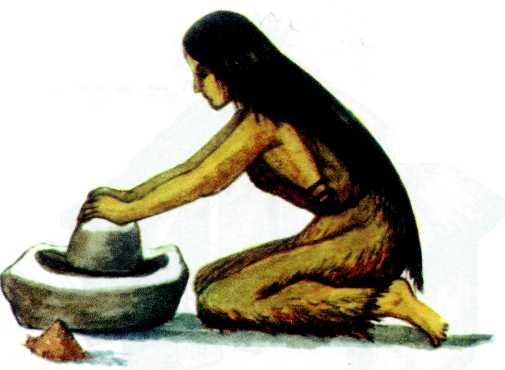 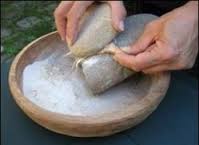 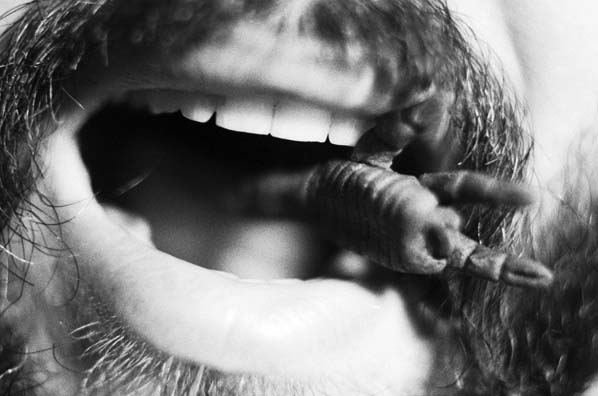 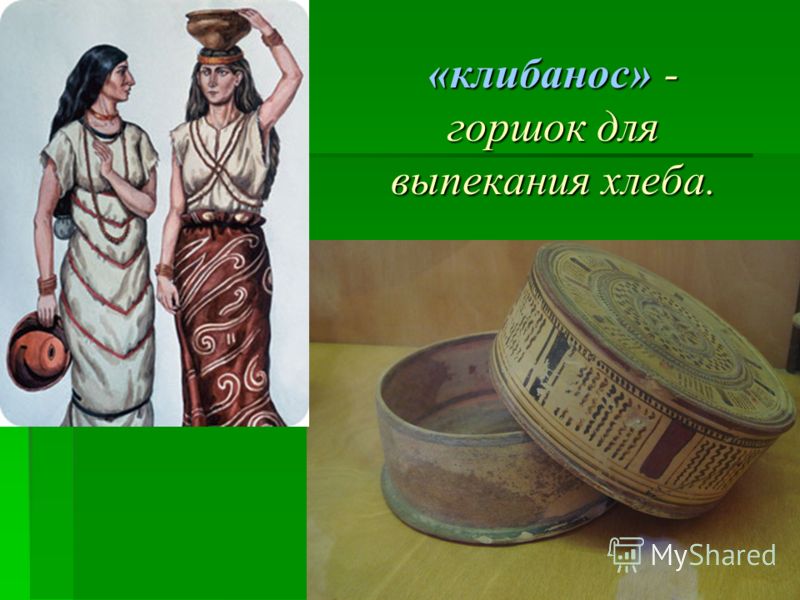 Хлебу нет цены .           Его стоимость копейками не измерить .
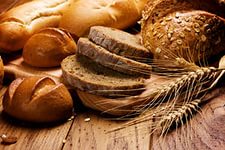 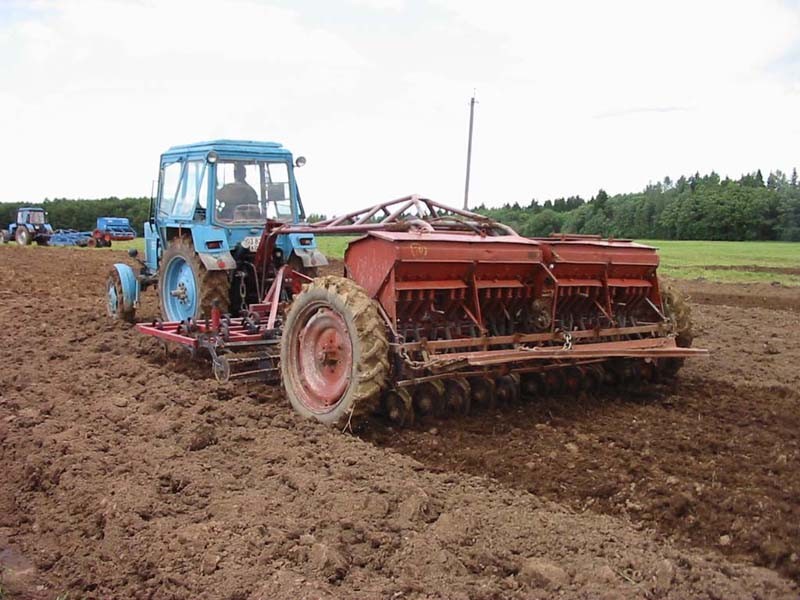 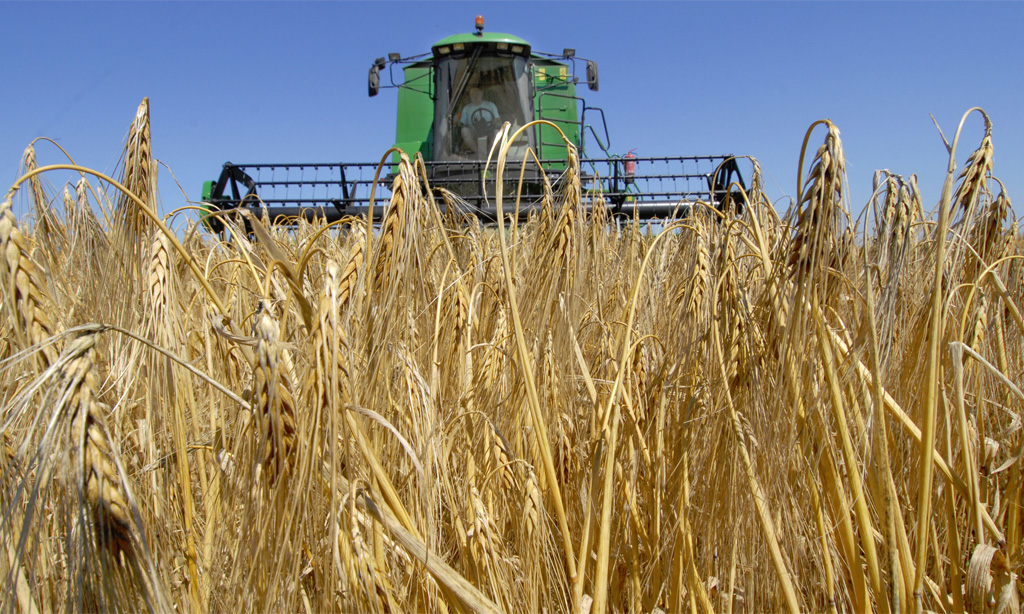 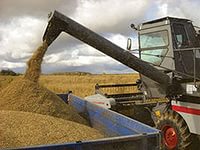 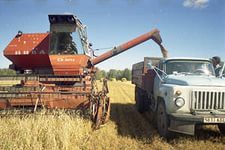 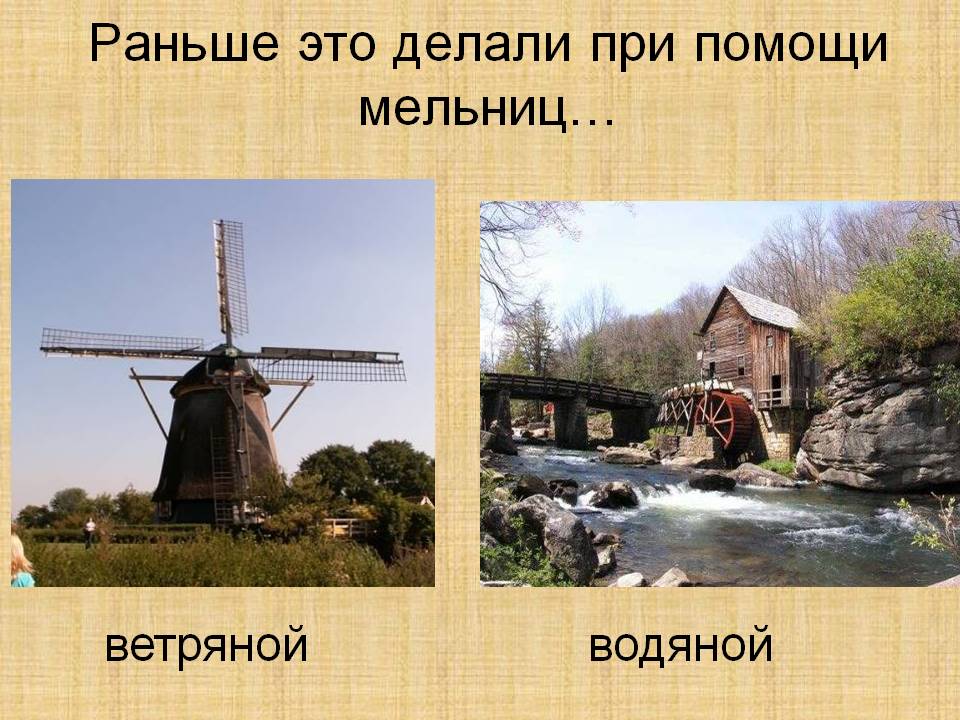 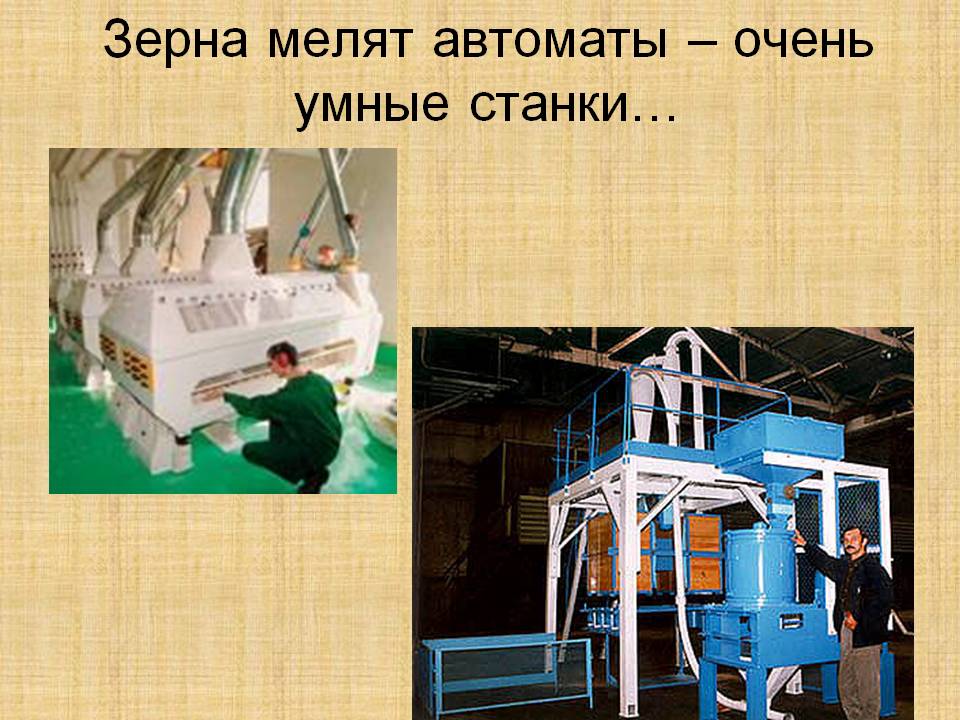 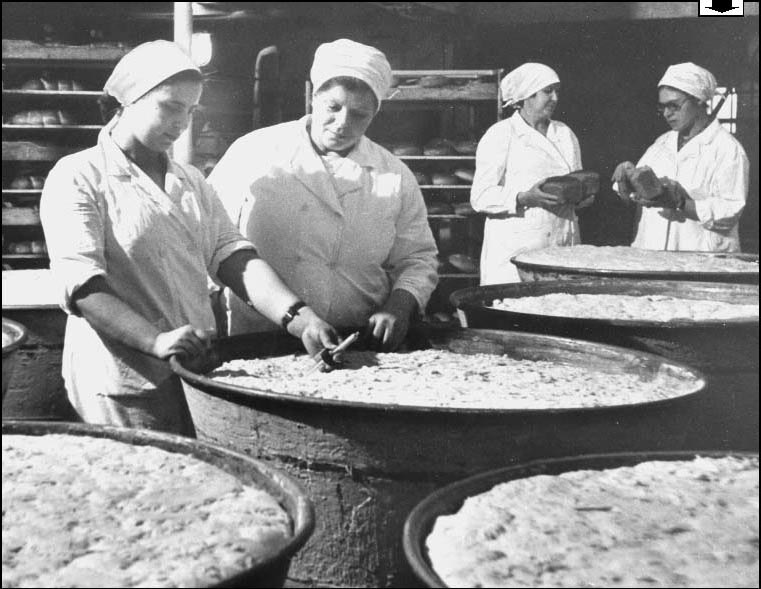 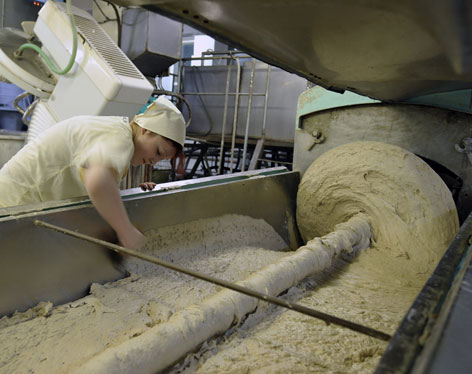 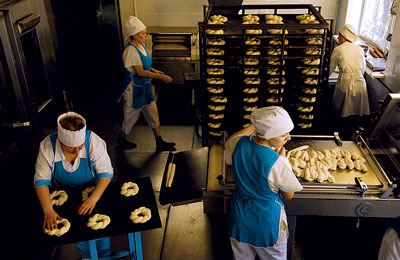 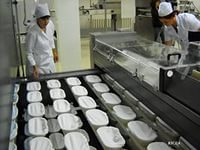 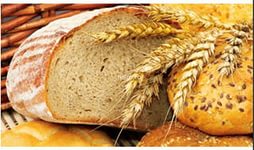 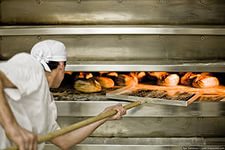 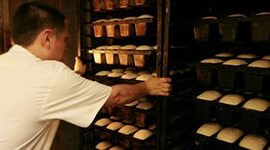 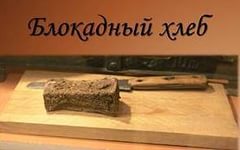 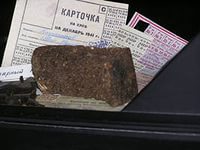 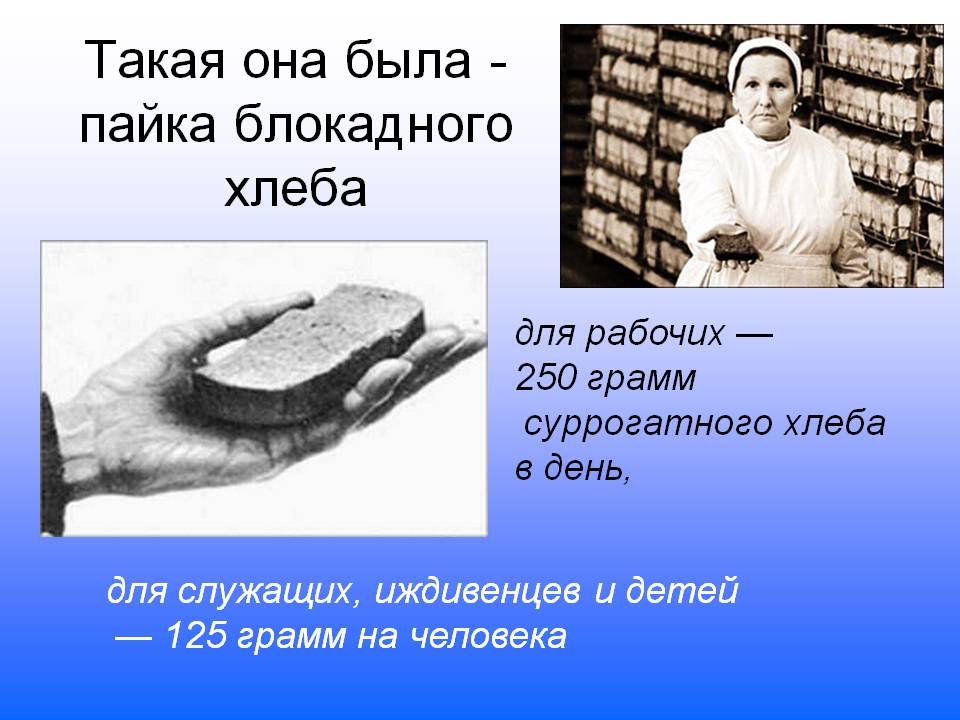 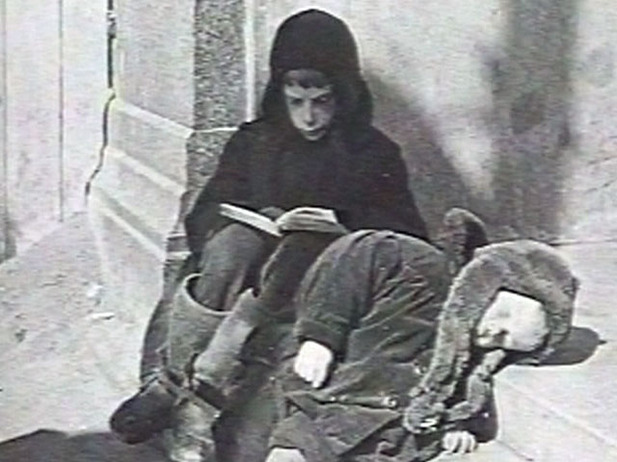 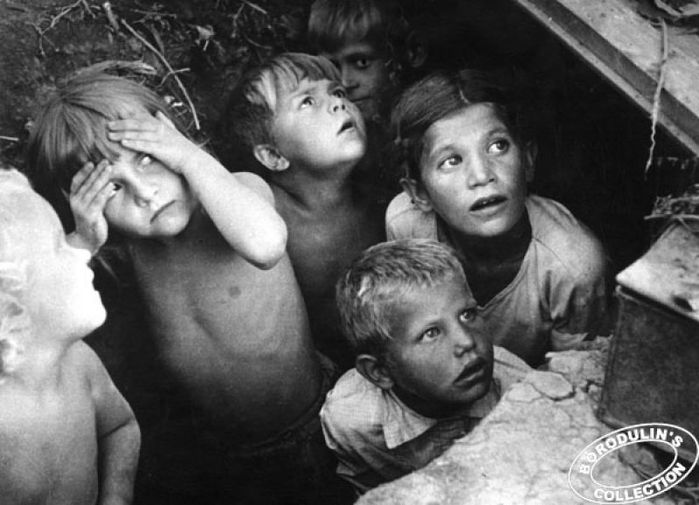 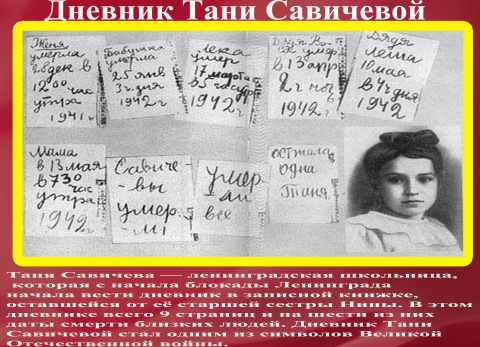 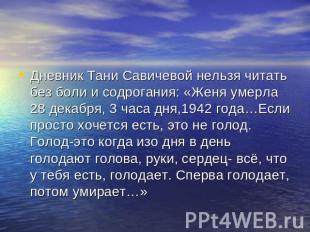 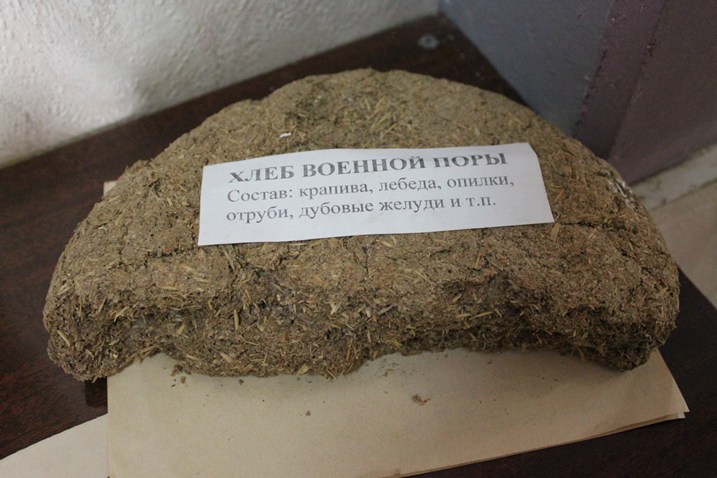 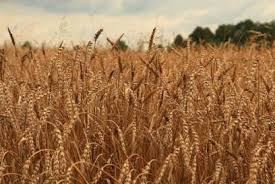 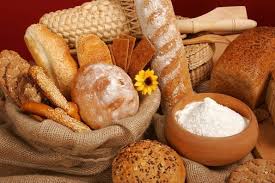 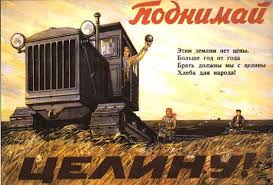 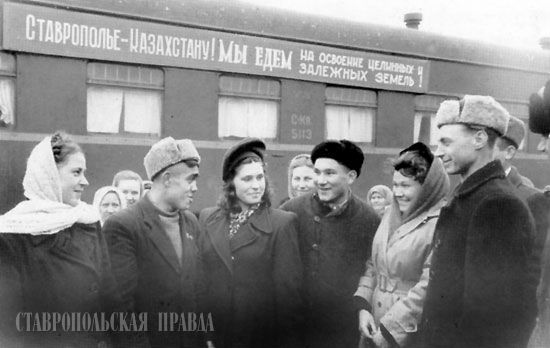 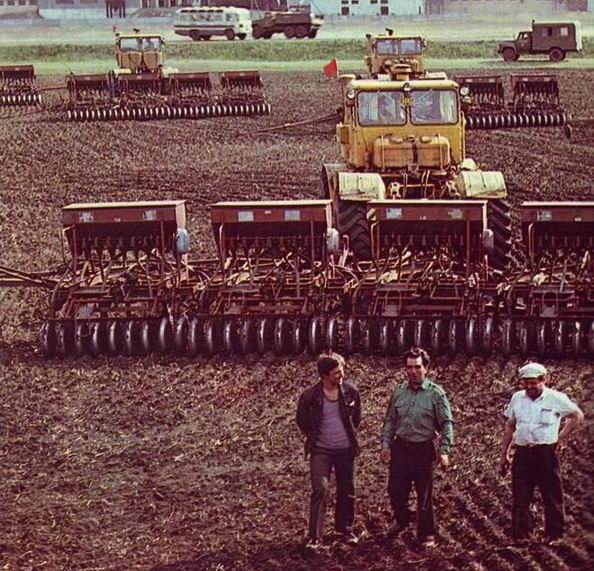 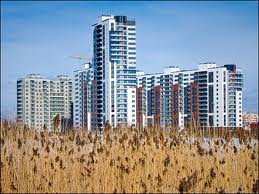 Правила:
Бери хлеба столько, сколько сможешь съесть .
Учись готовить из чёрствого хлеба различные блюда.
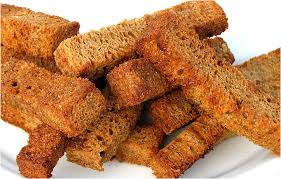 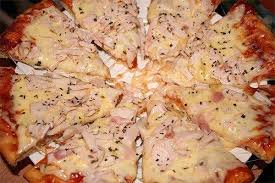 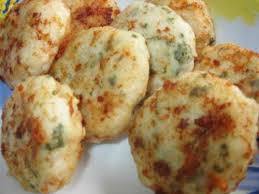 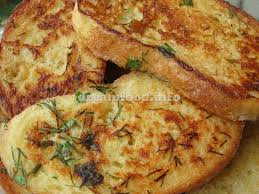 Спасибо за          внимание!